Određivanje koncentracije proteina
Određivanje ukupnih proteina po Kjeldahl-u
Proteini sadrže 16% azota!!!
Određivanje proteinskig azota se vrši potpunom oksidacijom uzorka, dugotrajnim kuvanjem, u
 prisustvu katalizatora i koncentrovane sumporne kiseline.
NaOH
C→ CO2
S→ SO2
N→ NH3
u višku
(NH4) 2SO4
NH3
(NH4)2SO4
+ H2SO4
conc. H2SO4
H2SO4
  conc. x
to
? NH4OH
slobodna H2SO4
ukupna H2SO4
(NH4)2SO4 →vezana H2SO4
čaša A
čaša B
10 ml H2SO4
5 ml NH4OH
10 ml H2SO4
gram ekvivalenti: 
molekulska masa kiseline 
podeljena sa brojem H+, 
 molekulska masa baze
podeljena sa brojem OH-
titracija sa 0,1 N NaOH → 4 mg/mL NaOH
12 ml NaOH
→ 48 mg NaOH
8 ml NaOH
→ 32 mg NaOH
2
NaOH + H2SO4  → Na2SO4  +     H2O
2
2 x
40
:
98
40
:
49
40 : 49 = 48 : X1
40 : 49 = 32 : X2
X1 = 49 x 48 / 40
X2 = 49 x 32 / 40
X1 = 58,8 mg H2SO4
X2 = 39,2 mg H2SO4
X1  - X2 = 58,8 - 39,2 mg H2SO4
→ vezana H2SO4  (reagovala sa NH4OH)
X1  - X2 = 19,6 mg H2SO4
→ vezana H2SO4  (reagovala sa NH4OH)
NH3 : H2SO4
17
49
17 : 49 = XNH3: 19,6
XNH3= 17 x 19,6 / 49
XNH3= 6,8 mg NH3
NH3 : N
17
14
17 : 14 = 6.8 : XN
XN = 14 x  6,8 / 17
XN = 5,6 mg N
u proteinima ima 16% N
100 : 16 = Xprot : 5,6
Xprot = 35 mg proteina
Spektrofotometrija
- Analitička metoda koja se zasniva na merenju apsorcionih spektara molekula
- Niz talasnih dužina koje jedna vrsta molekula može apsorbovati je specifičan
 Molekul može apsorbovati samo fotone čija energija odgovara razlici između dva energetska
   stanja valentnih elektrona
- Transparenca: količina svetlosti koja prođe kroz neku supstancu
I
T =
Io
I
A = -logT = -log
Io
A = ε x l x c
ε – koeficijent ekstinkcije
 l - dužina puta
c – koncentracija supstance
const.
const.
Delovi spektrofotometra:
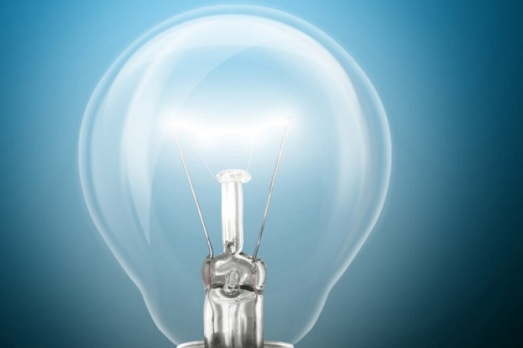 λ
V
1 cm
izvor 
svetlosti
monohromator
blenda
kiveta
fotoćelija
potenciometar
Izrada baždarne krive
Sa spektrofotometra očitavamo apsorbancu
 Da bismo odredili koncentraciju rastvora, pravi se serija rastvora poznatih koncentracija 
    (standardi, 5-10) i očitava se njihova apsorbanca. Na osnovu poznatih koncentracija i njihovih 
    apsorbanci, formira se grafik (baždarna kriva) na osnovu koje se zatim određuje 
    koncentracija uzoraka čije su koncentracije nepoznate
A
Slepa proba: svi reagensi u tačno
određenim količinama (kao i u uzorcima),
nema supstance čija se koncentracija
određuje
0,400
0,300
0,200
0,150
0,100
0,050
(conc.)
5
10
20
30
40
U Excel-u
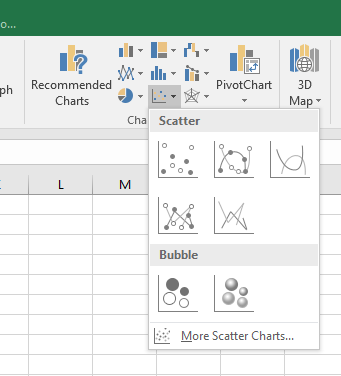 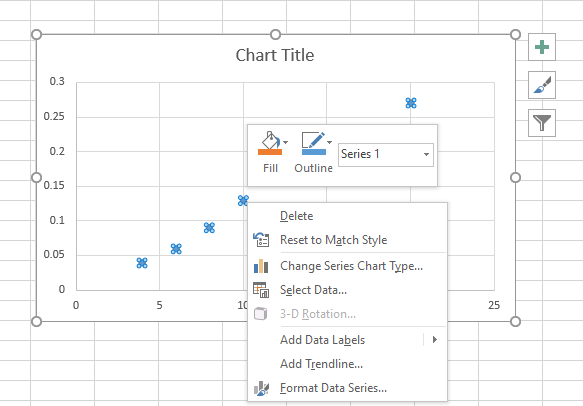 y + 0,022
x =
0,014
Radimo:
1. Metoda po Kjeldahl-u:
	čaša A: 10mL H2SO4
	čaša B: 10mL H2SO4 + 5 mL NH4OH
	titracija sa NaOH.......
2. Spektrofotometrija
Standardni rastvori
Ispitna pitanja na praktičnom:

Kvantitativno određivanje proteina po Kjeldahl-u
2.  Principi spektrofotometrije; izrada baždarne krive